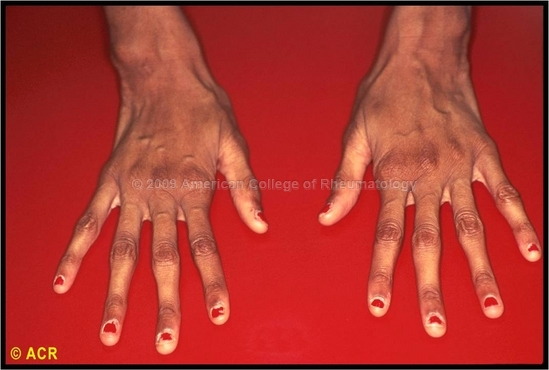 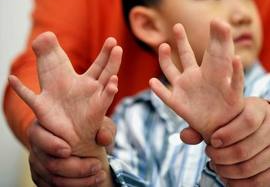 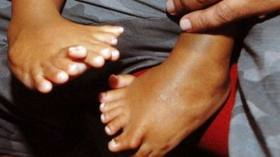 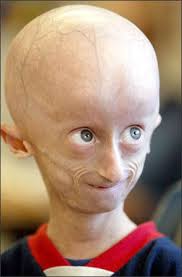 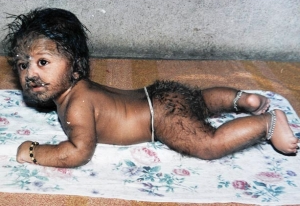 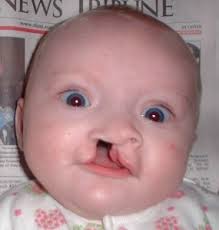 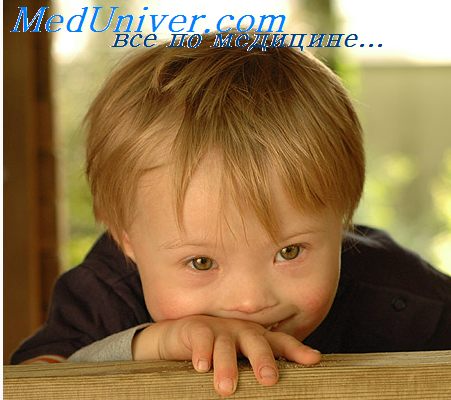 Генетика и здоровье человека
Генетика и здоровье человека
Стр. 170-171.
Причиной изменений в наследственном материале являются ………..     
Мутации

     
___________________________            __________________________                  
возникают во всех клетках                          возникают в половых клетках,
 организма, кроме половых,                        нарушают структуру ДНК, 
влияют на определенные                            передаются из  поколения              
функции организма,                                       в поколение
 сокращают 
продолжительность жизни
ГЕННЫЕ БОЛЕЗНИ
Мутации происходят в одном гене, что приводит к изменению структуры или количества белка.
В зависимости от расположенного  мутантного гена выделяют болезни аутосомного и сцепленного с полом наследования.
Рецессивное заболевание, расположенное в 12 хромосоме. В организме человека накапливается избыточное количество аминокислоты - фенилаланина
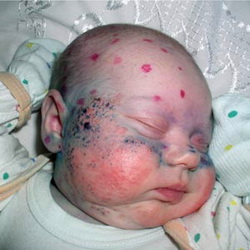 Фенилкетонурия
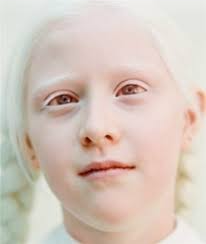 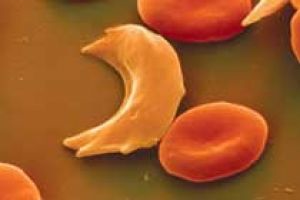 Альбинизм                                         Серпвидноклеточная
                                                                                     анемия
Гемофилия
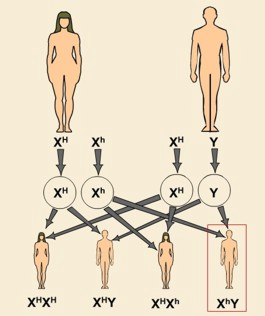 ХРОМОСОМНЫЕ БОЛЕЗНИ
К хромосомным относят болезни, обусловленные геномными мутациями или структурными изменениями отдельных хромосом.
СИНДРОМ   ДАУНА
Лишняя  21 хромосома. 
Общее количество хромосом 
у таких людей  равно 47.
 Наблюдается:
умственная отсталость, 
маленький рост, 
понижение устойчивости
 к инфекционным 
заболеваниям,
 характерная внешность.
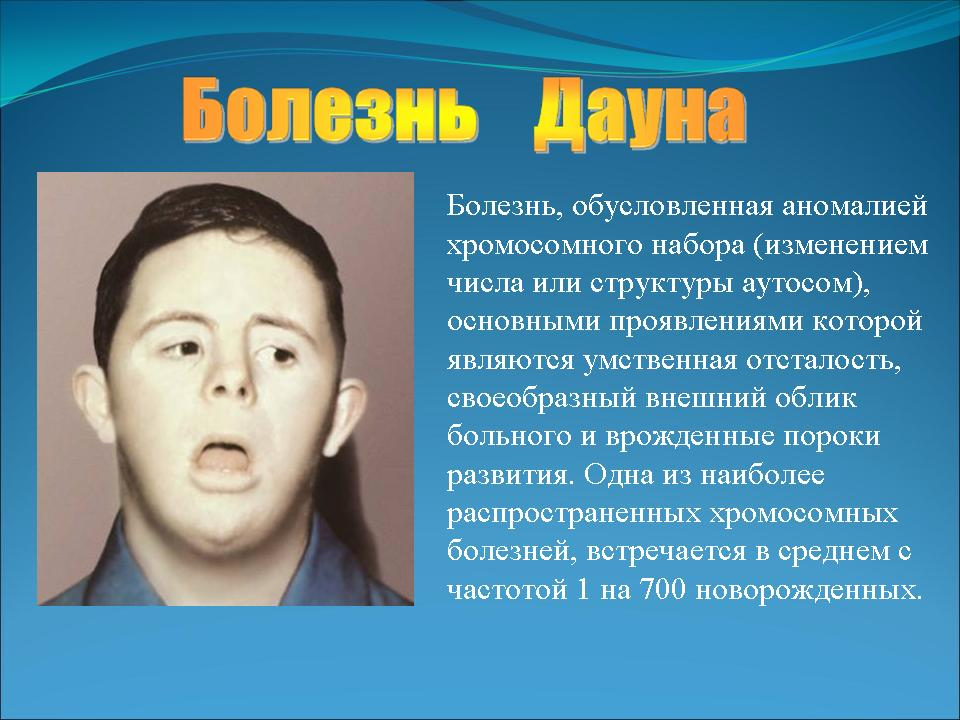 СИНДРОМ  ПАТАУ
Всего хромосом 47. Лишняя 13-ая хромосома.
Тяжелые отклонения
 в развитии.
95% детей умирает в первый год жизни.
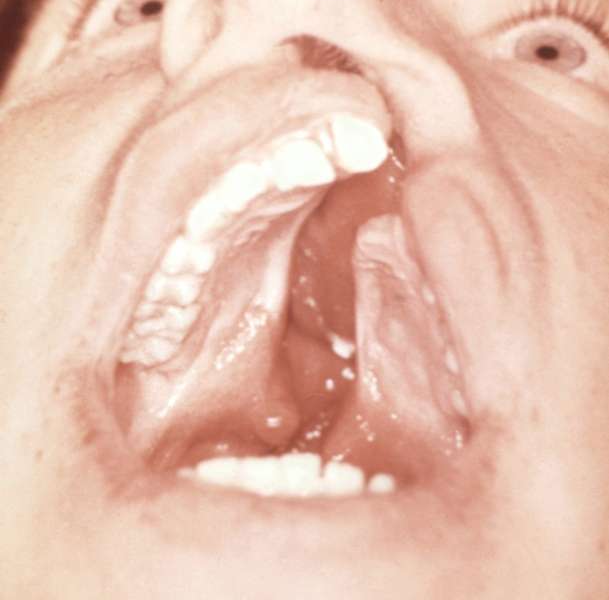 Количество хромосом: 44+ХХУ=47
Мужчина женоподобный
( широкие бедра, большая грудь), умственная отсталость
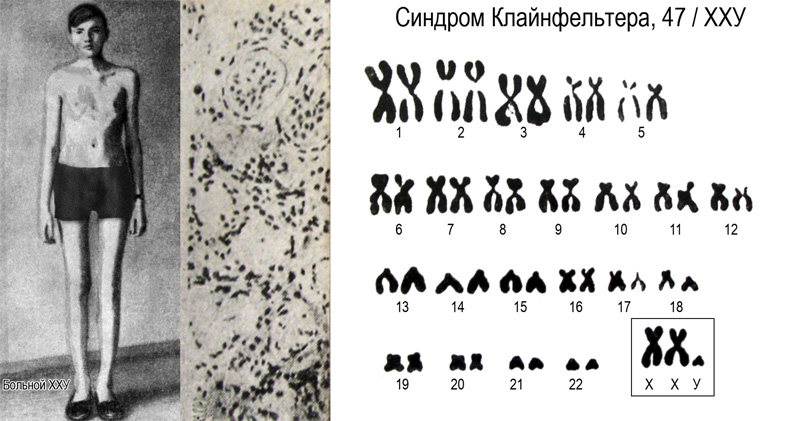 Число хромосом: 44+ ХО= 45
Женщина, низкий рост, короткая шея, незначительная умственная отсталость, вторичные половые признаки выражены слабо, бесплодна.
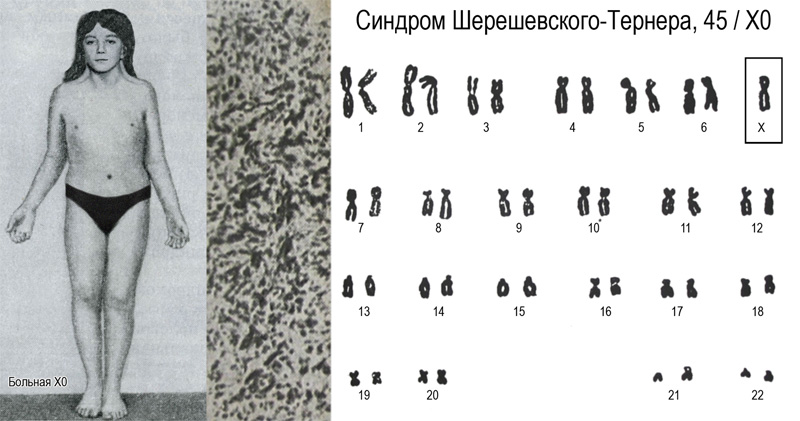 СИНДРОМ «КОШАЧЬЕГО КРИКА»
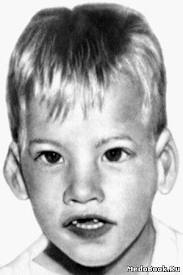 Утрата фрагмента
 5-ой хромосомы.
Плачь напоминающий 
мяуканье кошки, 
наблюдается нарушение 
в строений гортани 
и голосовых связок,
умственная отсталость
  и физическое недоразвитие.
Выводы:
1. Существуют генные и хромосомные болезни.

Причина наследственных заболеваний человека – различные мутации.

2. Сейчас 12–15% генных болезней полностью излечиваются диетами и лекарствами. 

Примерно в 50% лечение продлевает больным жизнь, улучшает ее качество. 

Но остальные 35–40% болезней  пока не поддаются лечению.
Домашнее задание:   § 3.17.